Шаттық шеңбері
Күн жарығын алақанға саламын,
Жүрегіме басып ұстай қаламын.
Нұрын шашып жарығы мен мейірімін,
Көркін ашар мына әсем даланың.
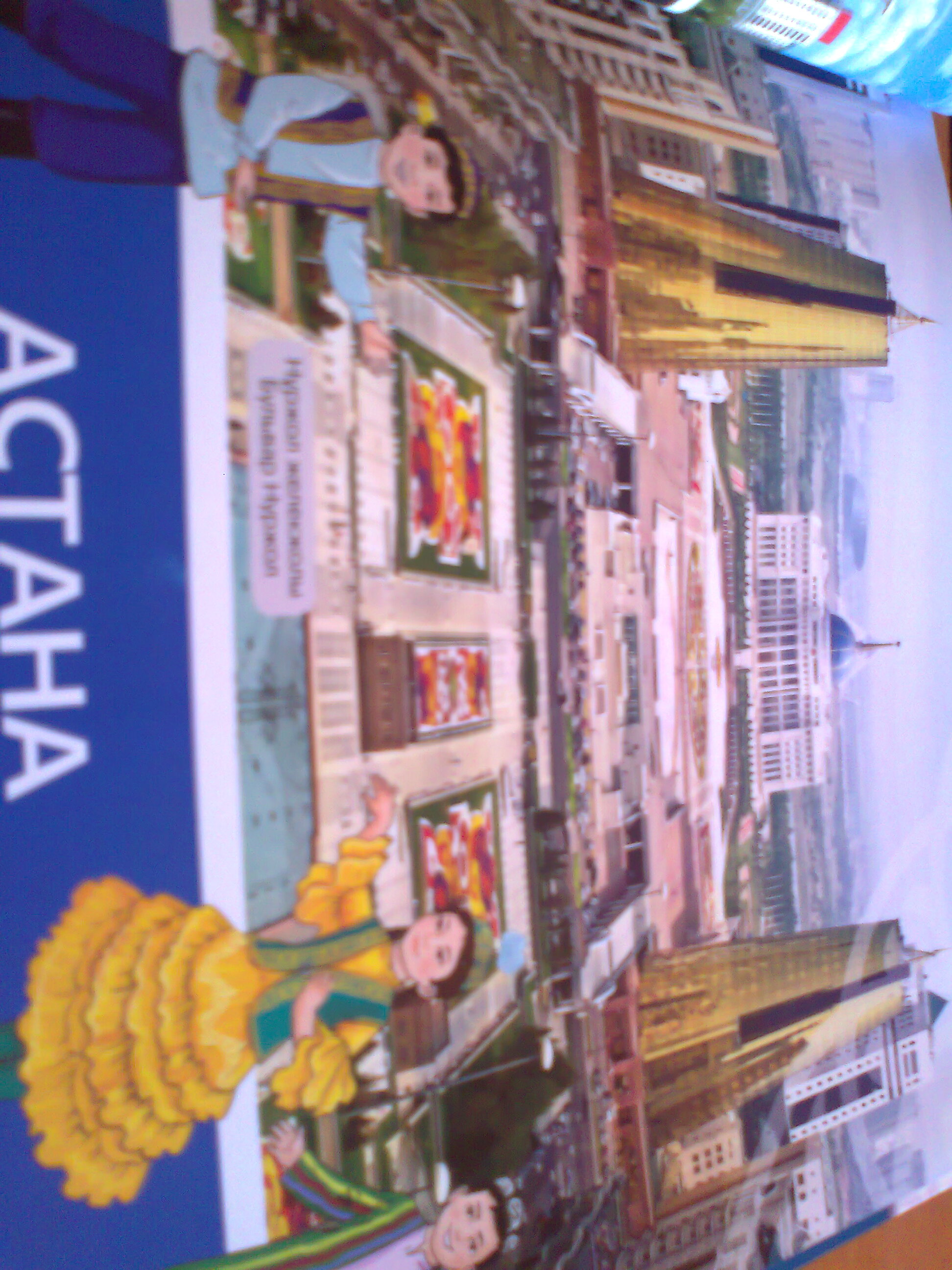 Табиғат
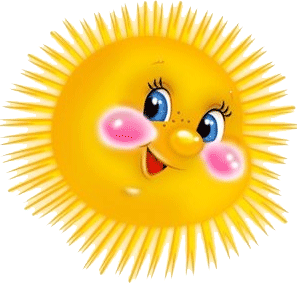 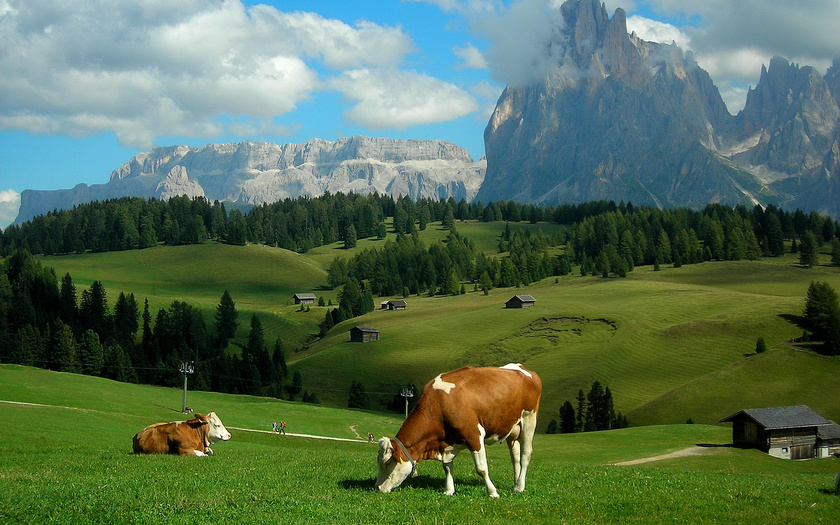 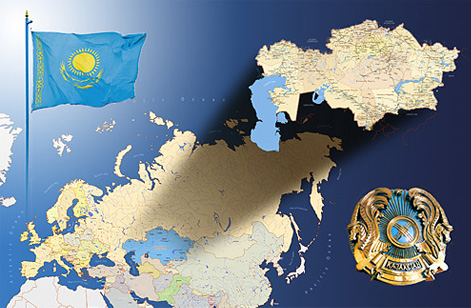 Қазақстан
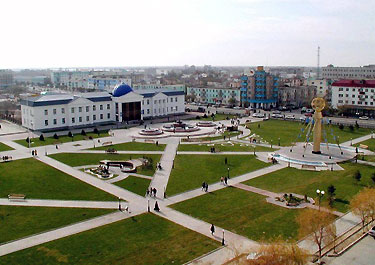 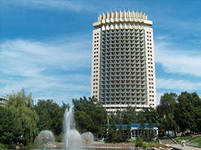 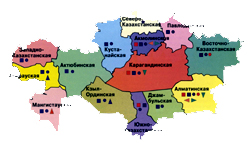 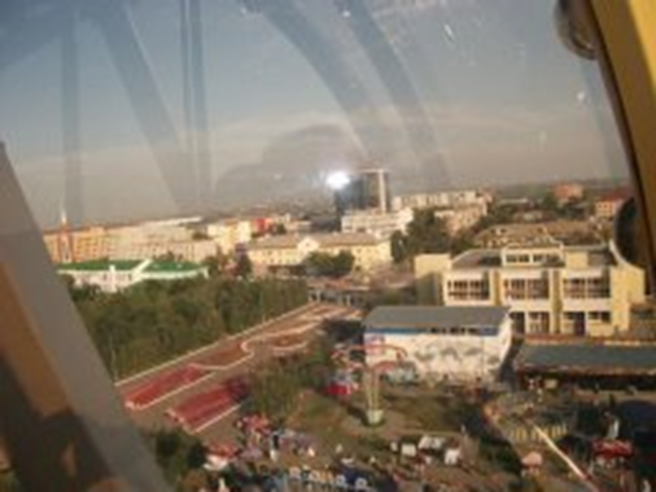 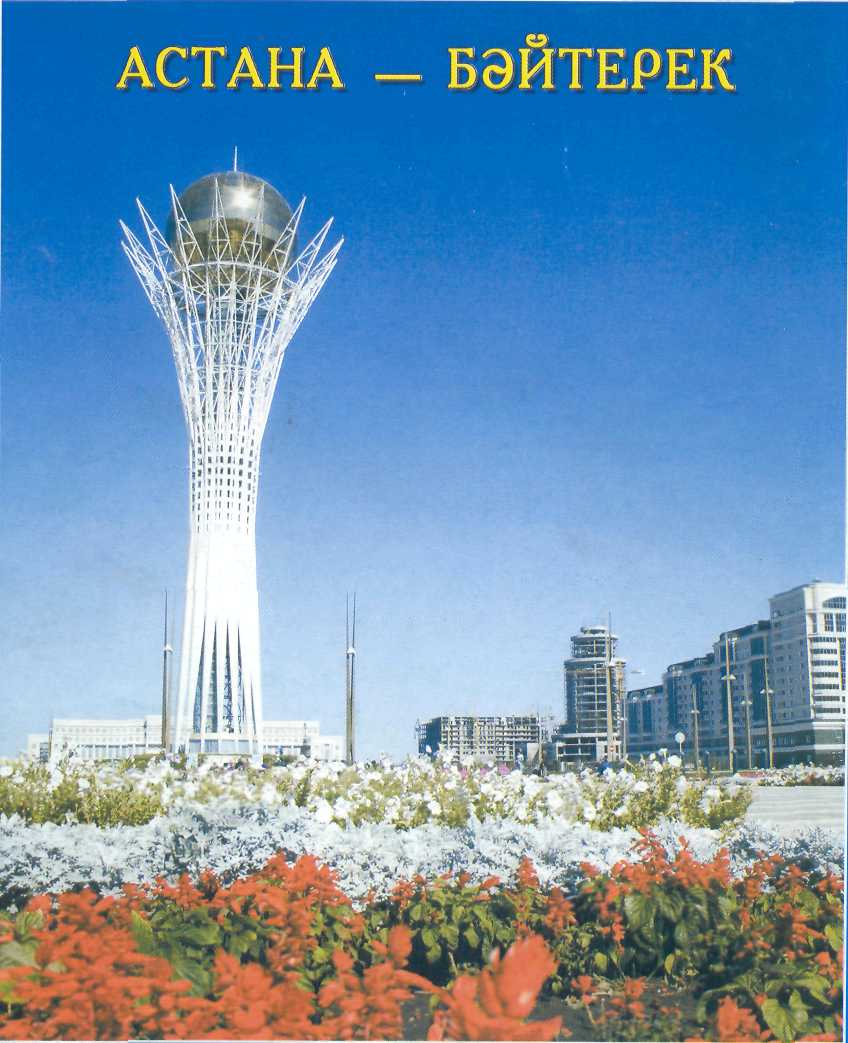 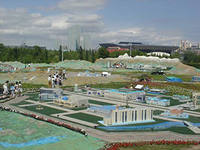 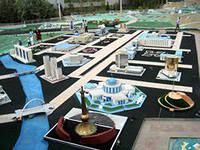 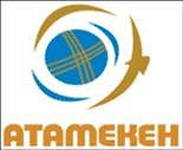 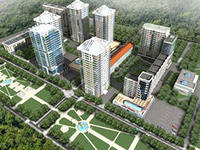 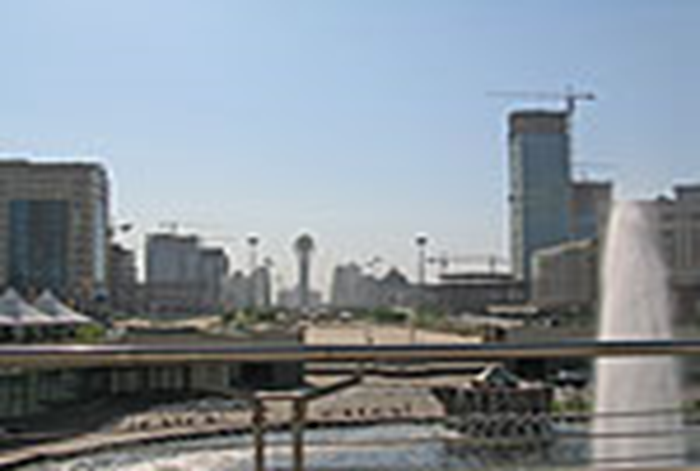 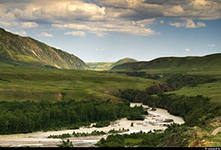 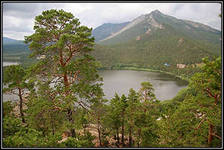 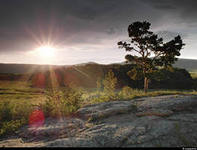 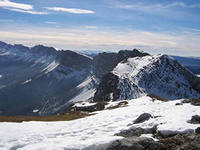 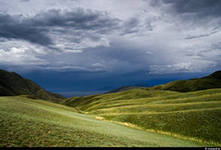 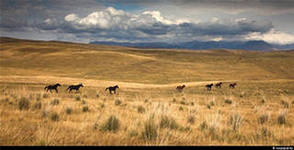 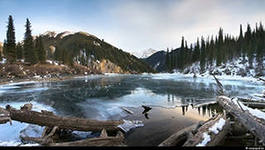 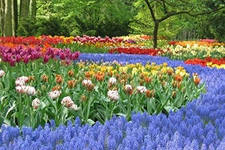 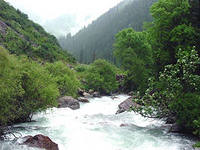 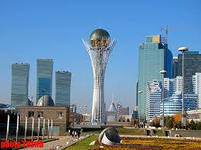 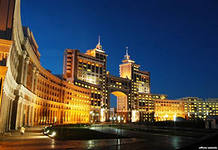 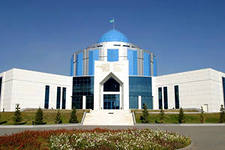 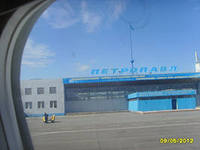 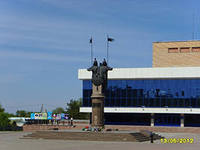 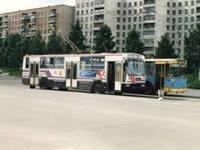 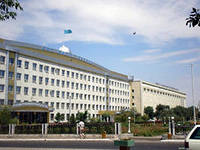 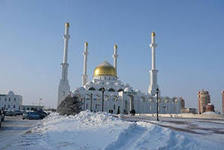 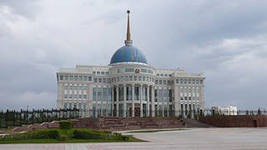 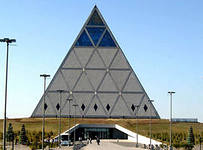 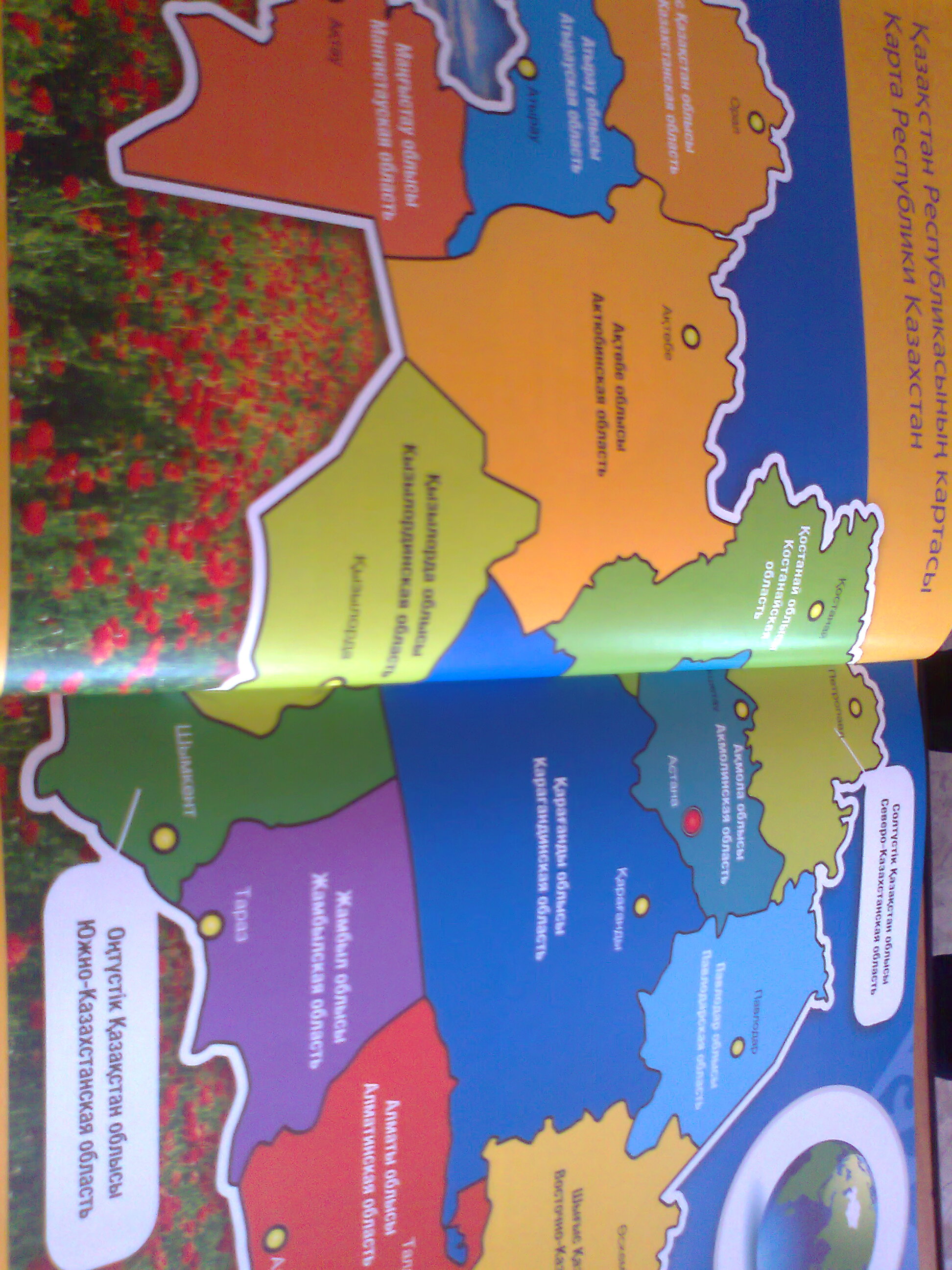 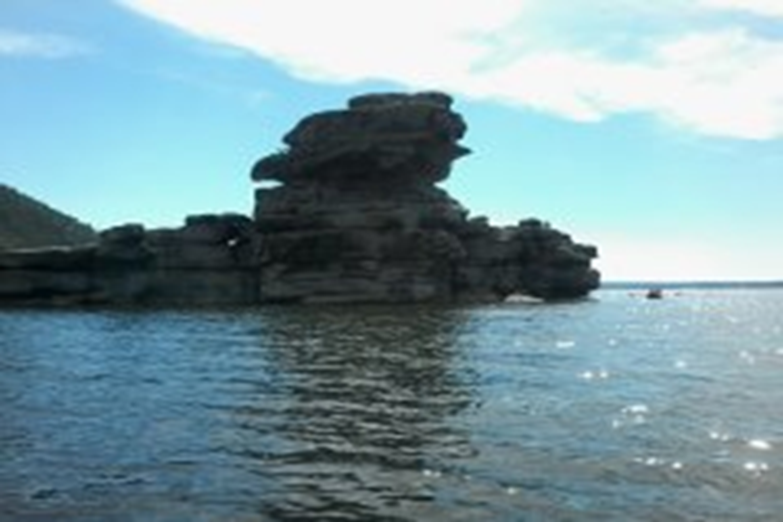 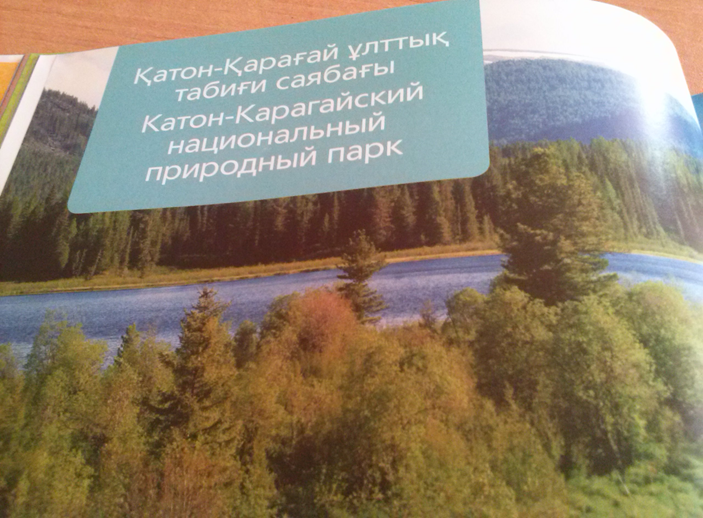 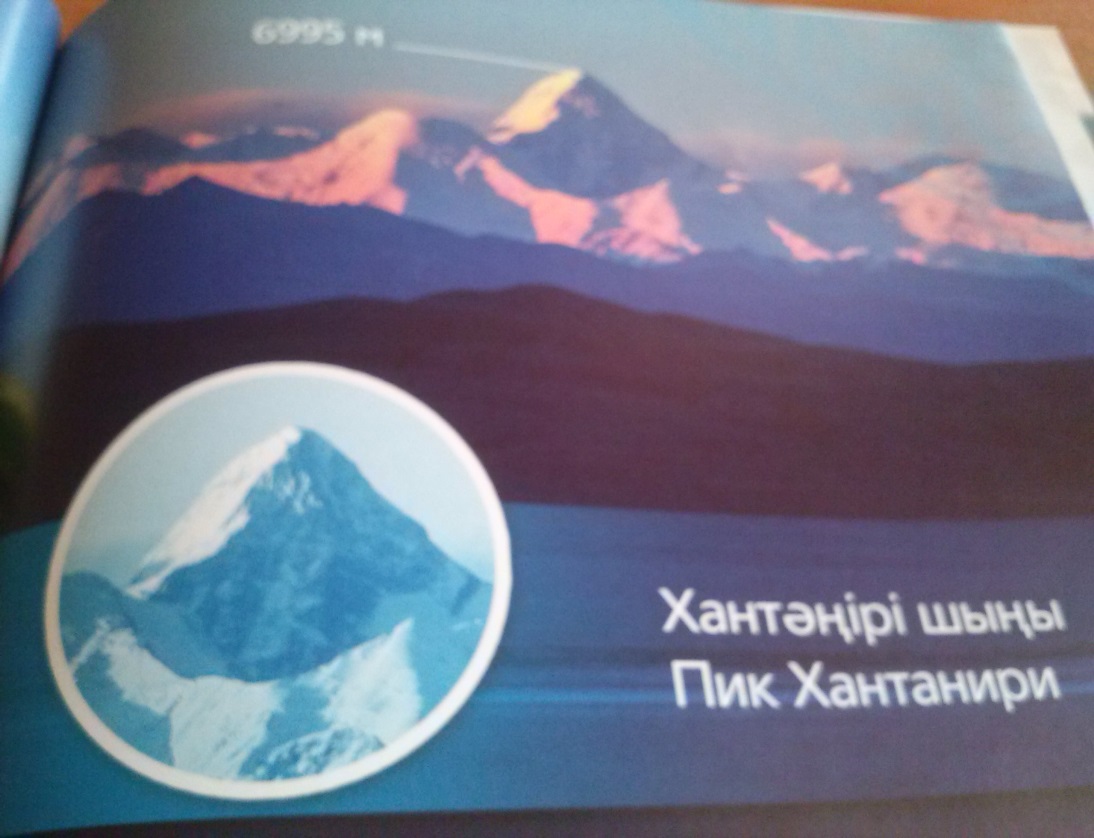 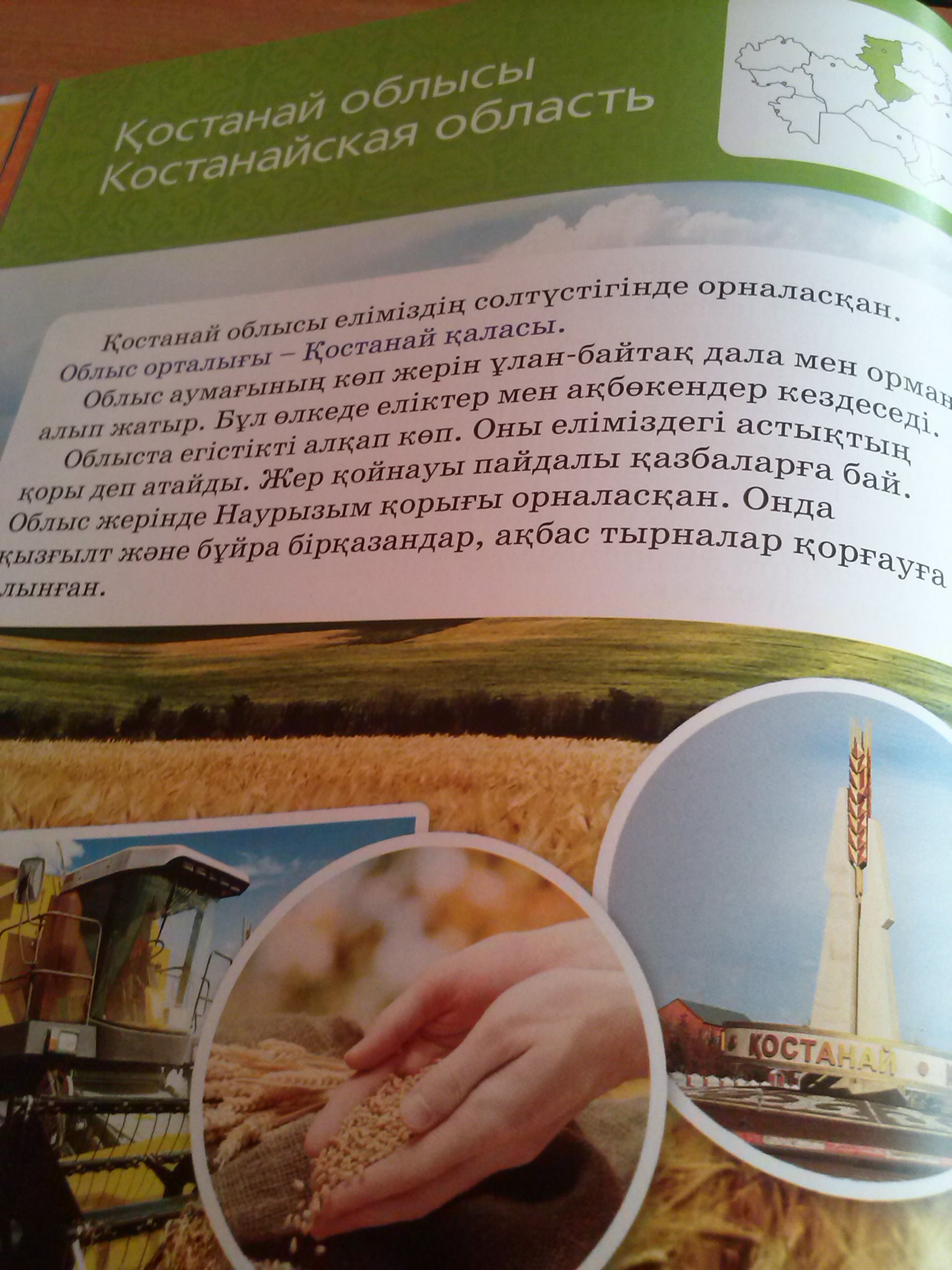 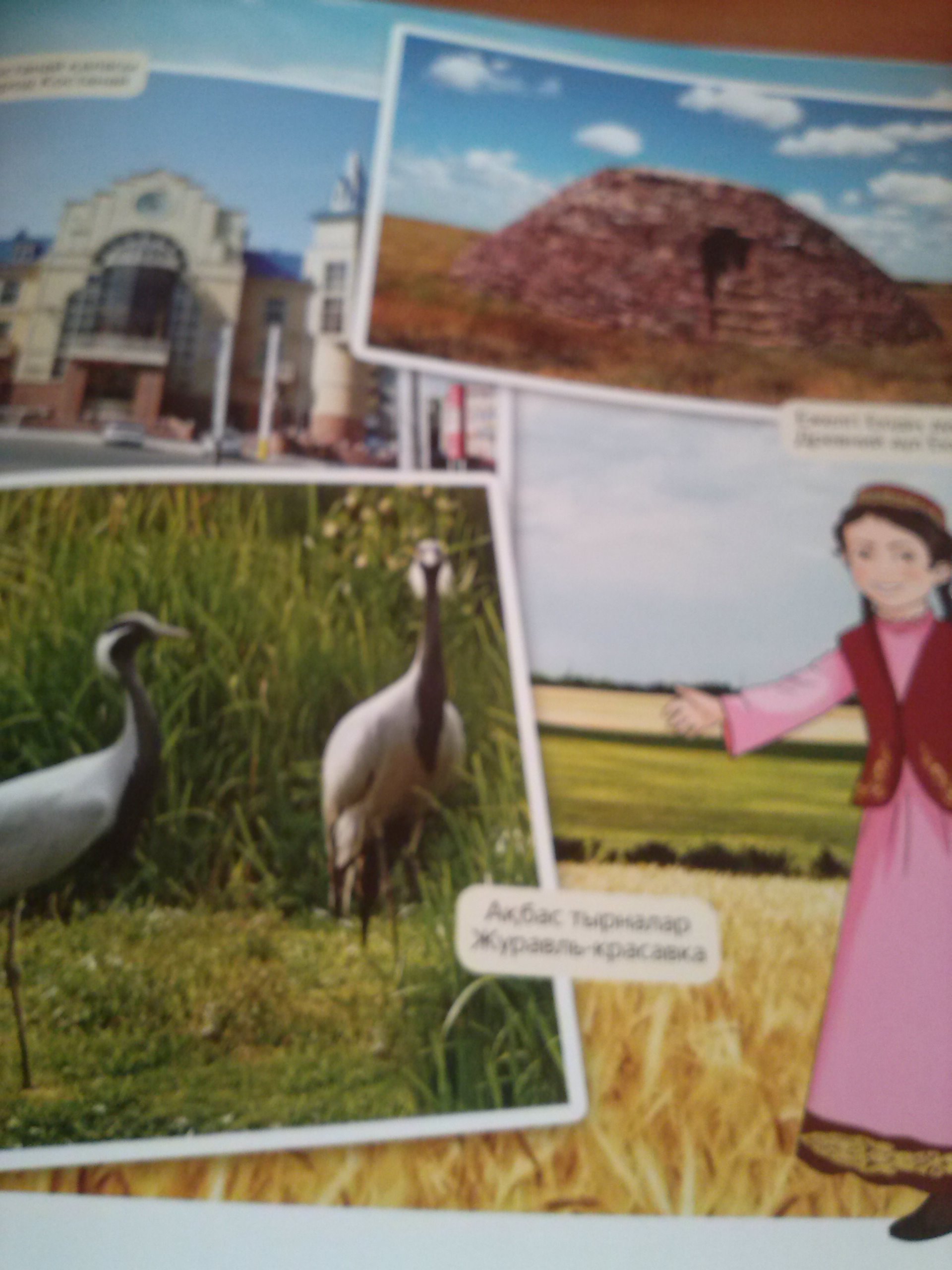 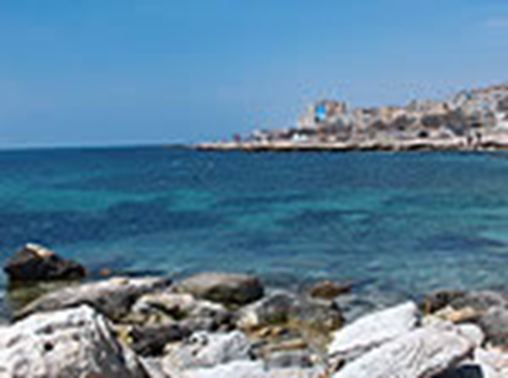 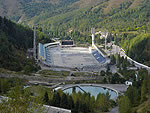 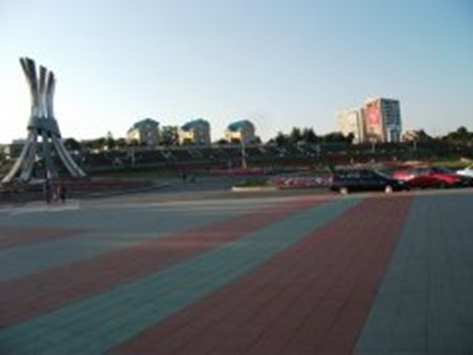 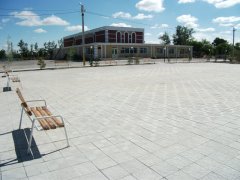 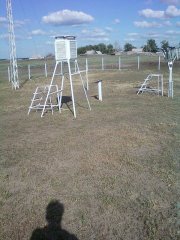 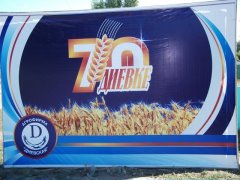 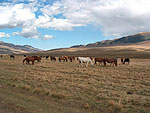 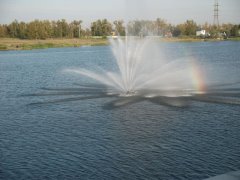 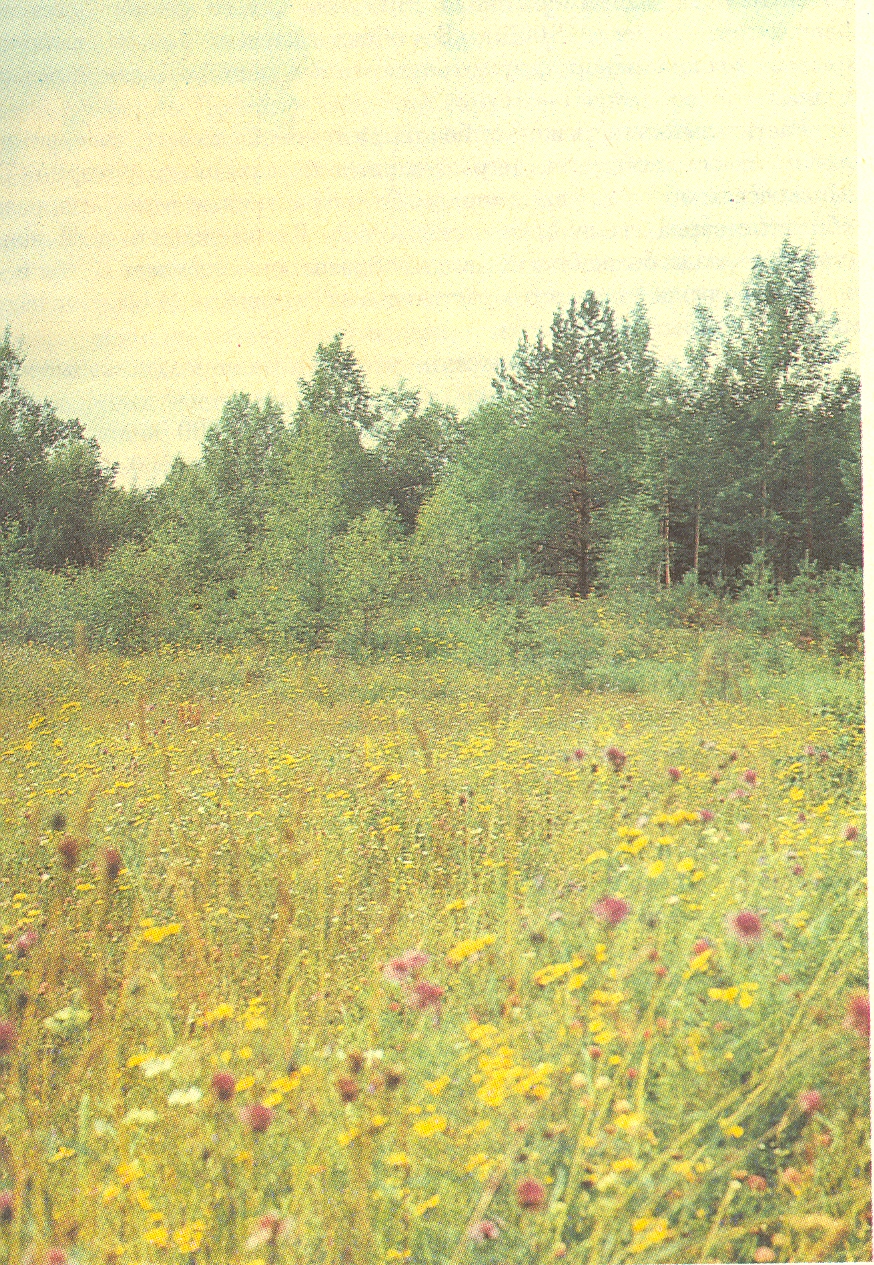 Отан
Қ. Аманжолов
«Туған жер»
Қасым Аманжолов(1911-1955ж)
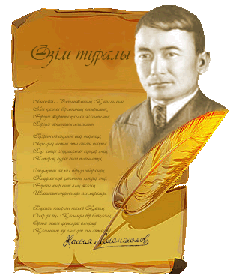 Қасым Аманжолов 1911 жылы 10 қазанда қазіргі Қарағанды облысының Қарқаралы ауданындағы Қызыларай қыстауында дүниеге келген. Әке-шешеден жастай жетім қалған, ол біраз жыл ағасының қолында өседі.
Қасым Аманжоловтың жас кезі
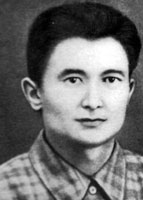 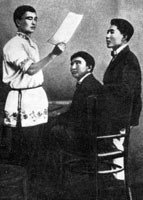 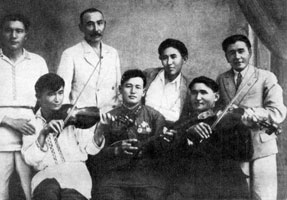 Қасым Аманжоловтың шығармашылығы
1938 жылы тұңғыш өлеңдер жинағы "Өмір сыры" деген атпен жарық көреді.
1939-1941 жылдары  "Нар тәуекел", "Дауыл", "Көкшетау", "Орамал", "Заула, заула Турксиб", "Сұлтанмахмұт туралы баллада«
1938 жылы "Өмір сыры«
1940 жылы Қасым Маяковскийдің он шақты өлеңін аударып 1941 жылы "Бар дауыспен" деген атпен жеке жинақ етіп жариялады.
Қ. Аманжолов тек қана лирик емес, сонымен қоса эпик ақын. "Дүние қандай жап-жарық", "Сақыпжамал", "Күйім тасып барады, күйім тасып", "Жаным сәулем, еркешім, қызыл гүлім" атты өлеңдері Қасымның лириктігін танытса, "Ақын өлімі туралы аңыз", "Боран", "Біздің дастан", "Жамбыл тойында" атты поэмалары оның эпиктігінің дәлелі.
"Мазасыз музыка", "Қоштасу", "Бейсекештің бес ұлы" секілді әсерлі, сыршыл сезімге толы, лепті өлеңдерін жазады
Соғыс майданында жүріп Қасым көптеген лирикалы өлең жазған. "Үстімде сұр шинелім", "Мартбек", "Жеңіс дауысы", "Орал", "Ертіс", "Сибирь", "Сарыарқа" сияқты өлеңдері туған жердің сыр-сипатын, сұлулық бейнесін, соғыс өмірін суреттейді. Ал "Елге хат", "Достар қайда жүрсіңдер?", "Ағайға" деген өлеңдері туған елді, дос жорандарын, ағайын-туыстарын сағынған солдаттың сезім дүниесін жырлайды.
"Біздің дастан" поэмасы . "Дауыл" деген атпен таңдамалары өлеңдер жинағы жарық көрді
1949-1952 жылдары Қ. Аманжоловтың "Балбөбек", "Нұрлы дүние" жинақтары "Таңдамалы шығармалар" жинағы басылып шықты.
1955 жылы 18 қаңтарда Қасым мәңгілікке көз жұмды.
Қарағандыда Қ. Аманжолов құрметіне көше аталған. Қарқаралы ауданындағы бұрынғы Фрунзе совхозына Қасым Аманжолов есімі берілді. 2001 жылы ақынның 90 жылдық мерейтойы аталып өтті.
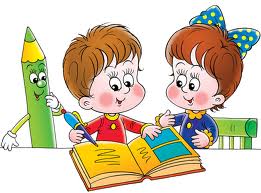 Сергіту сәті
Ойын «Адасқан әріптер» 

1 топ      		      2 топ
ұ  қ  р а м            а б т қ й а
Сөздік   жұмыс
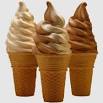 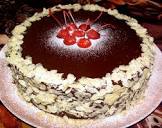 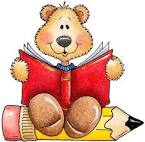 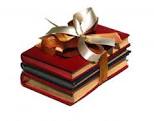 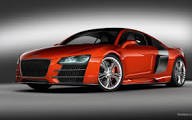 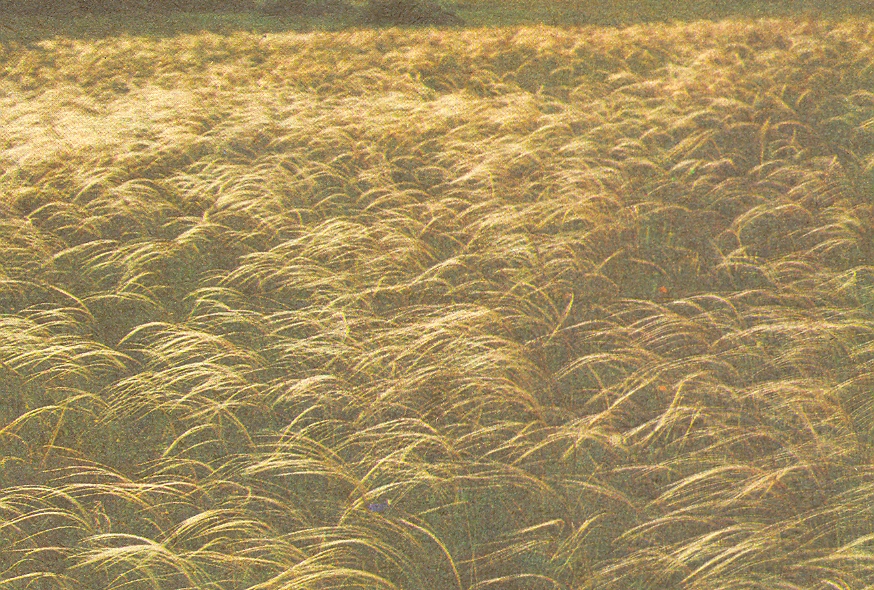 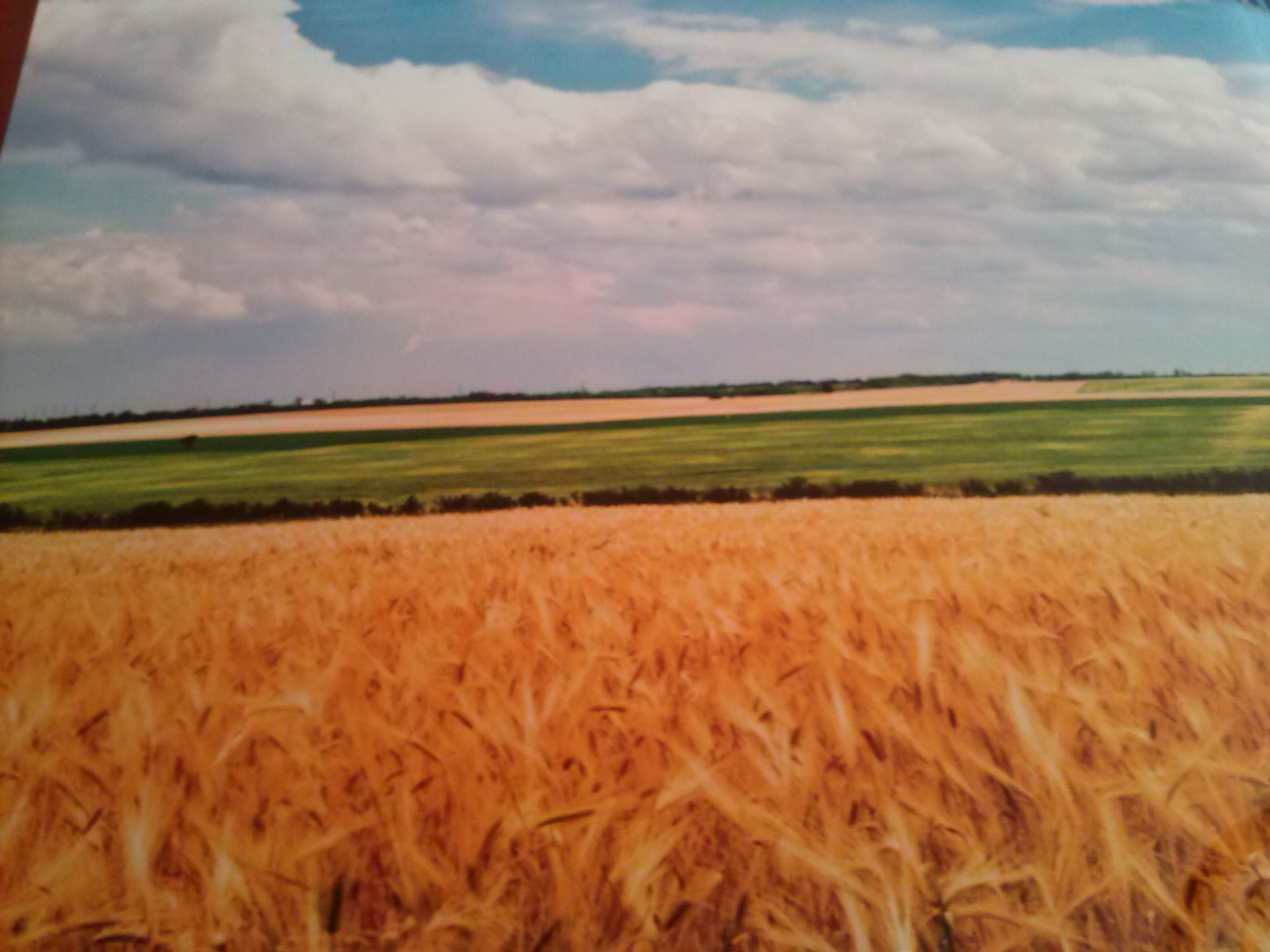 Текстпен  жұмыс
«Мен сізден сұрақ 
күтемін»
Ойын        «Мақал құрастыру»
1 топ    	
О  от  да  ыс  тан  тық  тан


2 топ  
Ту  жер  ған  дей   бол   жер  мас
Үйге тапсырма
1.Өлеңді мәнерлеп оқып келу.
2. «Туған жер» тақырыбына эссе жазу
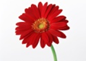 Гүл-көбінесе дұрыс болды.
                        Жұмысым жаман болған жоқ
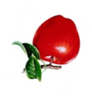 Жеміс-жұмысым жемісті болды.
Жасыл жапырақ- барлығы болған жоқ,
                                   бірақ мен тырыстым
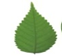 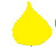 Сары жапырақ-тапсырмаларды орындай алмадым.
                                 Әлі де жұмыс істеу керек
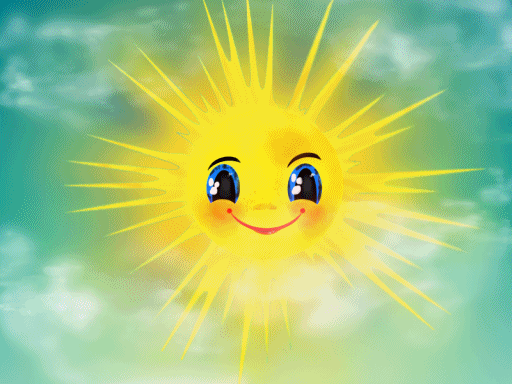 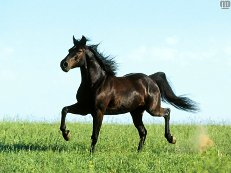 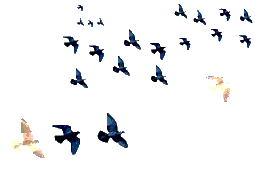 Назарларыңызға рахмет!
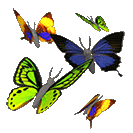